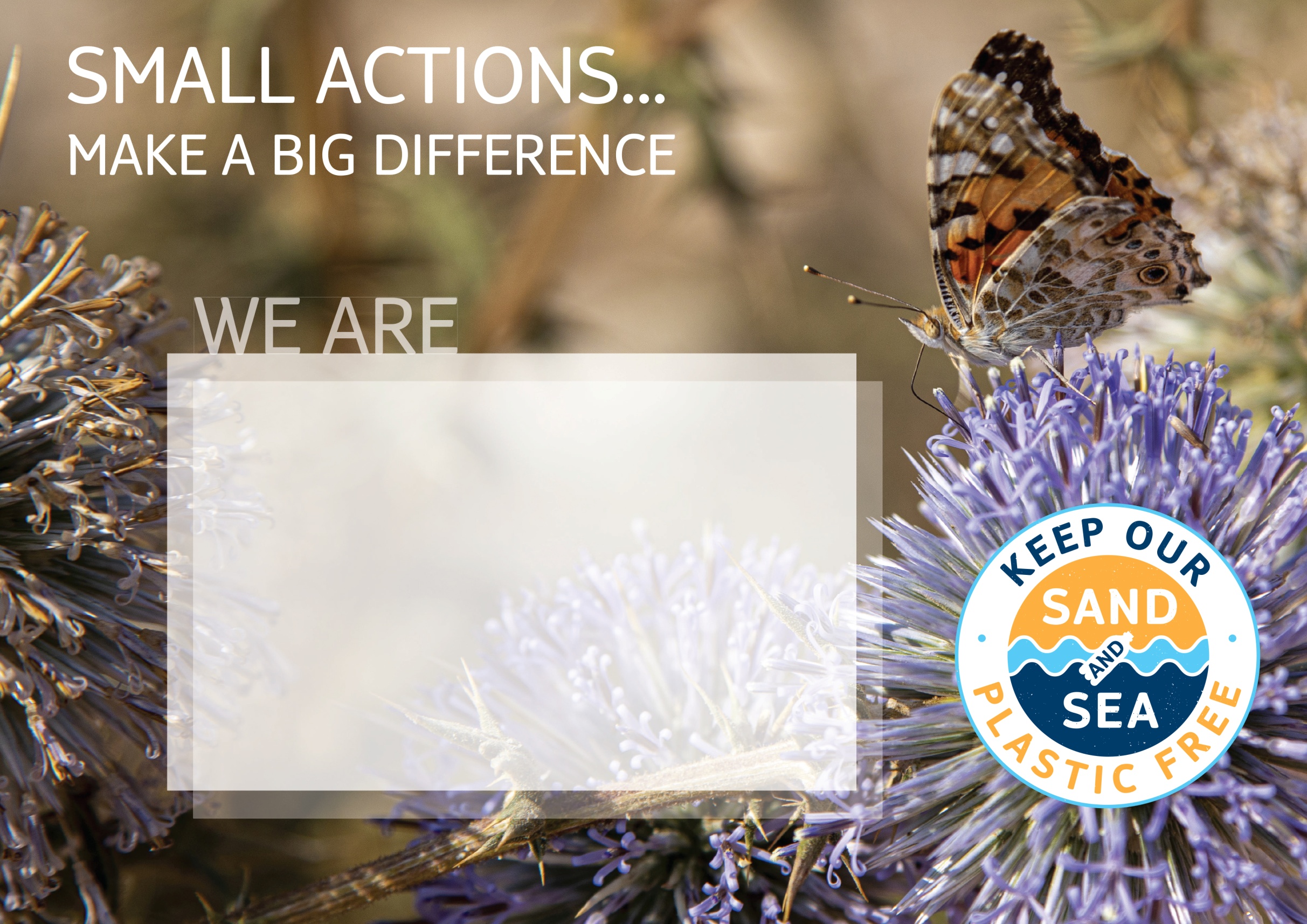 Insert what you are doing eg. Telling each new customer where to refill their water bottles